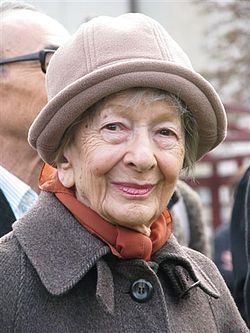 Вислава Шимборская
Биография
С 1931 года жила в Кракове. В 1945—1948 годах изучала польскую литературу и социологию в Ягеллонском университете, однако его не закончила. В 1948 году вышла замуж за Адама Влодека, брак распался в 1954 году, но они поддерживали дружеские отношения друг с другом и далее[2]. В 1953—1981 годах работала в краковской литературной газете «Życie Literackie».
В 1996 году удостоена Нобелевской премии по литературе«за поэзию, которая с предельной точностью описывает исторические и биологические явления в контексте человеческой реальности».
Скончалась во сне 1 февраля 2012 года в своём доме в Кракове, cообщение о смерти Шимборской передал её секретарь Михал Русинек[3]. Похороны поэтессы состоялись 9 февраля этого же года и носили светский характер[4]. Согласно воле покойной, её тело было кремировано, а урна с прахом была похоронена в семейной усыпальнице на Раковицком кладбище в Кракове (участок GD, 10 ряд, могила № 10)[5].
Творчество
Дебютировала в печати стихотворением под названием «Szukam słowa» («Ищу слово») в марте 1945 года в газете «Dziennik Polski». Первый сборник стихотворений «Dlatego żyjemy» («Поэтому живём») издан в 1952 году.
Для творчества Шимборской характерны философские и морально-нравственные проблемы, поэтика исповеди и рефлексивность, связь между вечным и мгновенным, существующим и несуществующим, ирония, близкая к гротеску, лаконичная метафора, рациональная конструкция стихотворения.
Переводила на польский язык произведения французских поэтов.
Награды и премии
Премия Гёте (1991)
Премия Гердера (1995)
Нобелевская премия по литературе (1996)
Орден Белого орла (13 января 2011 года)
Премия Гёте города Франкфурта (нем. Goethepreis der Stadt Frankfurt) — немецкая, а в последние годы — международная литературная премия.
ремия Гердера — ежегодная международная премия за достижения в науках, искусствах и литературе, которая учреждена в 1963 и вручается учёным и художникам из стран Центральной и Юго-Восточной Европы.
Нобелевская премия по литературе (швед. Nobelpriset i litteratur) — престижная награда, ежегодно вручаемая Нобелевским фондом за достижения в области литературы.
О́рден Бе́лого орла́[1](польск.Order Orła Białego) — высшая государственная награда Польши, один из старейших польских орденов[2]. Основан в 1705 году.
Издания
Dlatego żyjemy (Warszawa: Czytelnik, 1952)
Pytania zadawane sobie. Poezje. (Kraków: Wydawnictwo Literackie, 1954)
Wołanie do Yeti. Wiersze.(Kraków: Wydawnictwo Literackie 1957)
Sól (Warszawa: Państwowy Instytut Wydawniczy, 1962)
Wiersze wybrane(Warszawa: Państwowy Instytut Wydawniczy, 1964)
101 wierszy (1966)
Poezje wybrane(Warszawa: Ludowa Spółdzielnia Wydawnicza, 1967)
14 wierszy (Suprasl: Stowarzyszenie «Uroczysko», 1998)
Poczta literacka czyli Jak zostać (lub nie zostać) pisarzem (Kraków: Wydawnictwo Literackie, 2000)
Wiersze wybrane (Kraków: a5, 2001)
Chwila (Kraków: Znak, 2002)
Rymowanki dla dużych dzieci (Kraków: a5, 2003)
Wiersze (Olszanica: Bosz, [2003]
Wiersze wybrane. Wyd. nowe rozszerzone (Kraków: a5, 2004)
Dwukropek (2005)
Tutaj (2009)
KOniec